WP11 – Training and Services for Service Operators, Researchers and Higher-Education
EOSC-hub Kickoff, Amsterdam, January 2018
Giuseppe La Rocca
EGI Foundation
giuseppe.larocca@egi.eu
Agenda of the week
WP11 – Training
Tue 09/01 (13:30 – 15:00 CET)SURFSara VK 3, Amsterdam Science Park
Training needs and plans (WP7, WP8, WP9, WP10, WP11)Thu 11/01 (09:00 – 10:30 CET)CWI Turingzaal, Amsterdam Science Park
Technical Coordination and Training (WP10, WP11, other)
Thu 11/01 (13:30 – 15:00 CET)CWI Turingzaal, Amsterdam Science Park
1/9/2018
2
EOSC-hub WPs
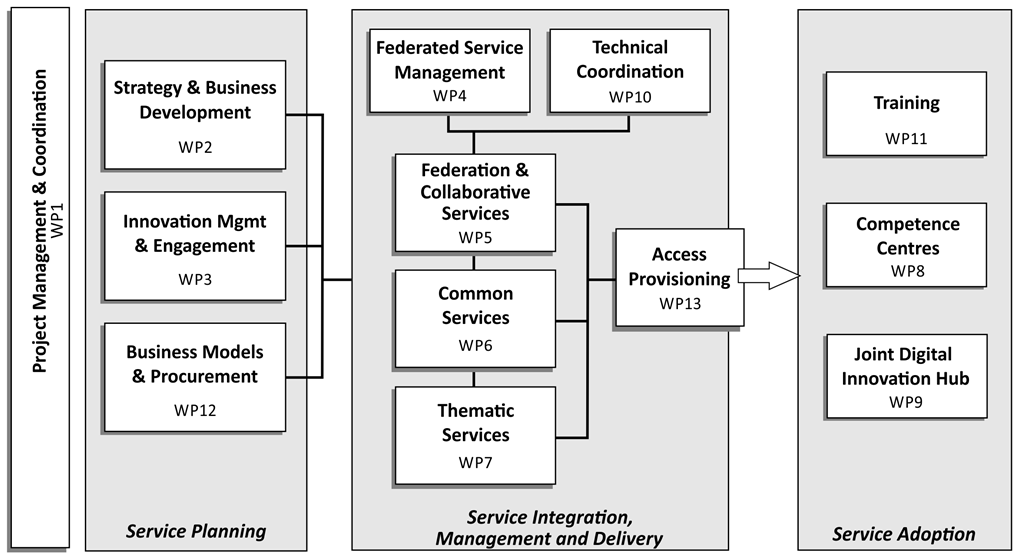 1/9/2018
3
Objectives of WP11
WP11 is responsible to define and deliver a training programme to foster the use of digital infrastructures, promote the uptake of Open Science, and support research Data Management Plans (DPM)
The training programme will stimulate the establishment of a “knowledge network” of expertise
WP11 will engage with “champion users”
Support the training activities of end users (WP8), Thematic Services providers (WP7) and Business Pilots (WP9), and support Data Management Plans in collaboration with the OpenAIRE-Advance project
1/9/2018
4
WP11 Tasks
T11.1 Training programme and online services for training  (Lead Partner: DANS-KNAW)
T11.2 Data Management Planning 
   (Lead Partner: DANS-KNAW) 
T11.3 Federated Service Management Training and Certification 
   (Lead Partner: EGI Foundation)
T11.4 Training about common and federated services (Lead Partner: EGI Foundation)
T11.5 Domain-specific training to data providers and data scientists 
   (Lead Partner: EGI Foundation)
1/9/2018
5
WP11 Task members and roles
1/9/2018
6
Deliverables
1/9/2018
7
Milestones
1/9/2018
8
Collaborative tools
Indico page:
	https://indico.egi.eu/indico/category/211/ 
EOSC-hub Confluence page:
https://confluence.egi.eu/display/EOSC/Home 
Mailing lists (in preparation):
EOSC-hub mailing lists to be ready by the KoM
Task mailing list will be created on request
EOSC-hub AMB folder
We will use these tools to record the WP meeting outputs
Wiki (in preparation):
All these tools will be provided under the EGI.eu domain. Switch to the EOSC-hub domain foreseen in Jan
1/9/2018
9
Expected outcomes from the meeting
Define a fine grained WP11 work plan M01-M12 to achieve milestones and deliverable as in the DoA
Describe the activities by task
Store WP11 work plan in the shared folder
To be approved by the end of Jan
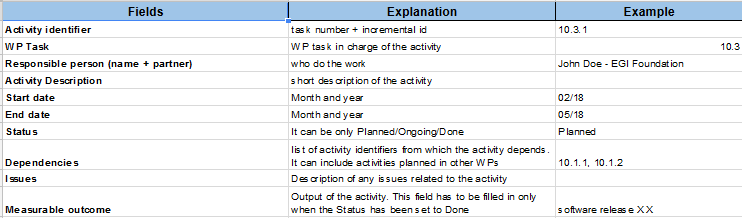 1/9/2018
10
Expected outcomes from the meeting (cont.)
Preliminary definition of lead authors for each deliverable
Update the Deliverables in the Confluence page:  https://confluence.egi.eu/display/EOSC/Deliverables
To be approved by the end of Jan. 2018
Preliminary definition of lead authors for each Milestone
Update the Milestones in the Confluence page:  https://confluence.egi.eu/display/EOSC/Milestones 
To be approved by the end of Jan. 2018
1/9/2018
11
Expected outcomes from the meeting (cont.)
Define WP11 regular meetings in Indico:
https://indico.egi.eu/indico/category/211/
Define preliminary Quality Metrics (5) to facilitate WP11 daily work and register them in the spreadsheet
Some example:
		1.) Number of training events supported (F2F, webinars) (60, 75)
		2.) Number of training  modules produced 
		3.) Number of trained users (725, 975)
Define team membership
Provide the "Primary Contact" involved in each tasks.Go to https://confluence.egi.eu/display/EOSC/AMB
1/9/2018
12
Expected outcomes from the meeting (cont.)
Identify the Key Exploitation Results (KERs)
Register KERs in the Catalogue of Project results: https://confluence.egi.eu/display/EOSC/Project+Results
Training platform and online service
Training material

EOSC-hub/OpenAIRE Advance collaboration
Assessment and impact on the WP work plan
Information on how to store/present the outcome of the assessment will be provided soon.
1/9/2018
13
EOSC-hub / OpenAIRE-Advance
Complementary grants in EINFRA-12
Mandated by the work programme to deliver joint activities

Initial preliminary joint activity plan
 https://indico.egi.eu/indico/event/3511/overview

Next steps:
Jan (WP2/5/6/7/8/10): Prioritization of technical integration activities according to impact, demand (define use cases) and available effort in each task
Feb: update of joint activity plan
March: finalization of joint activity plan
1/9/2018
14
Useful links
http://go.egi.eu/EOSC-hub-doa 
http://go.egi.eu/EOSC-hub-budget
https://confluence.egi.eu/display/EOSC/Home
https://indico.egi.eu/indico/category/211/
1/9/2018
15